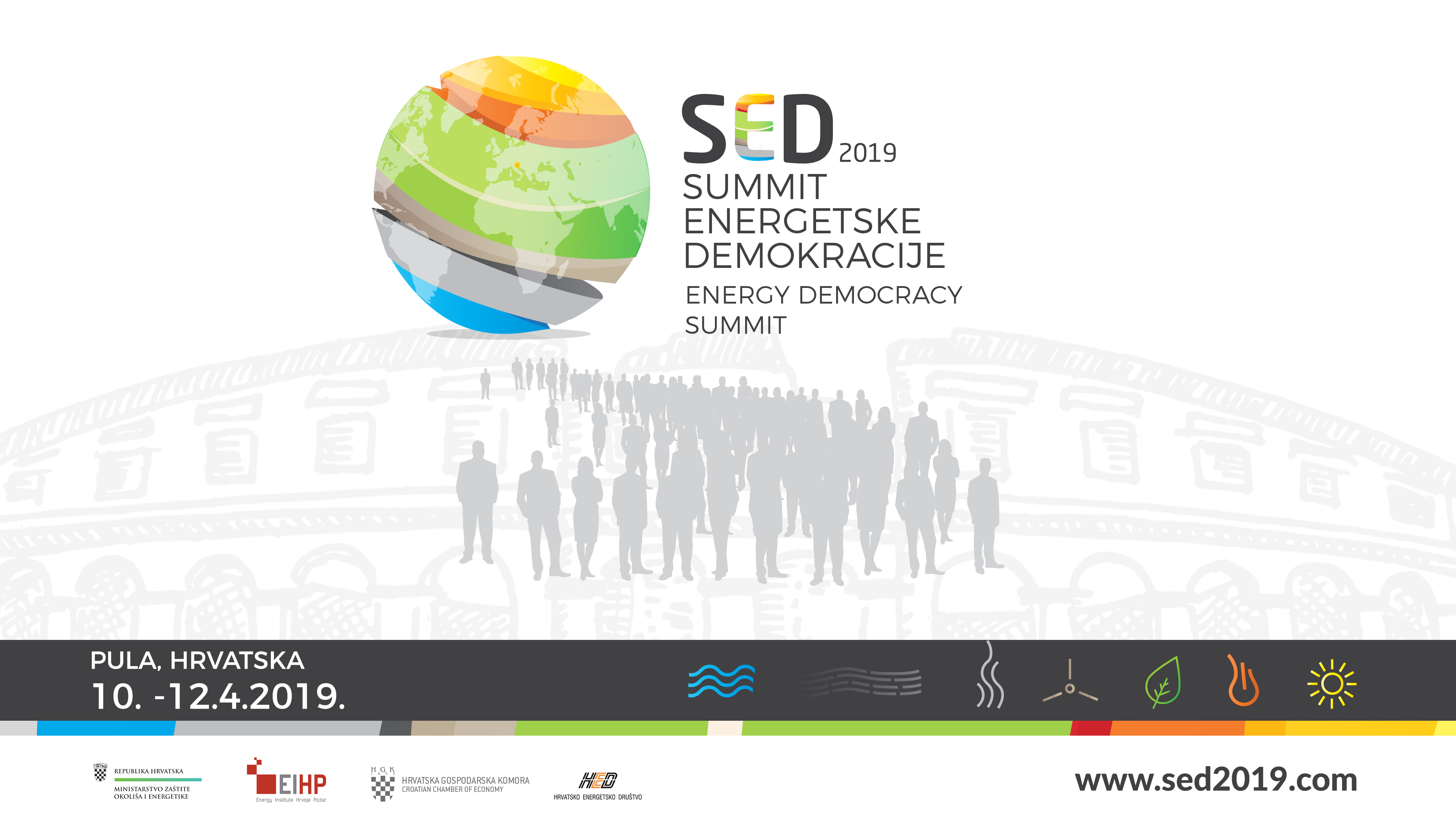 “I think energy democracy is a great idea. It’s the new ‘in’ phrase. And I think it’s right” (Maroš Šefčovič, Vice-President of the European Commission)
OPIS
SED 2019. / Summit energetske demokracije okupit će poslovne lidere, kreatore politike te vrhunske domaće i inozemne stručnjake kako bi razgovarali o važnim temama koje oblikuju industriju.
SED 2019. / Summit energetske demokracije prvi je skup o energetici koji kreiraju sami energetičari.
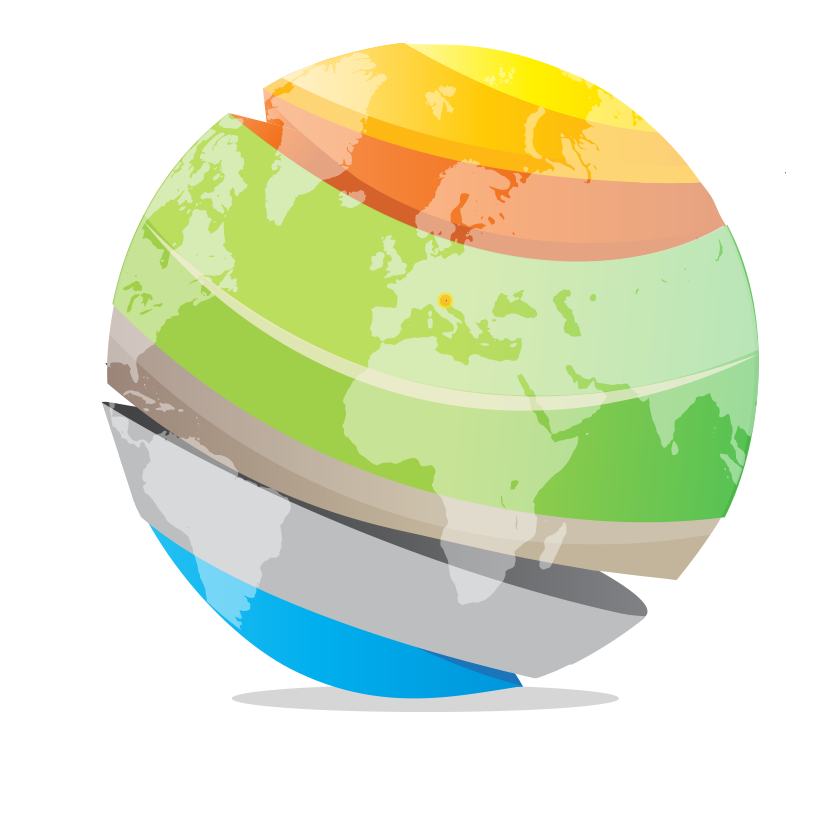 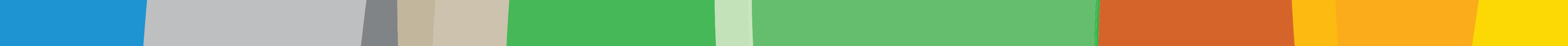 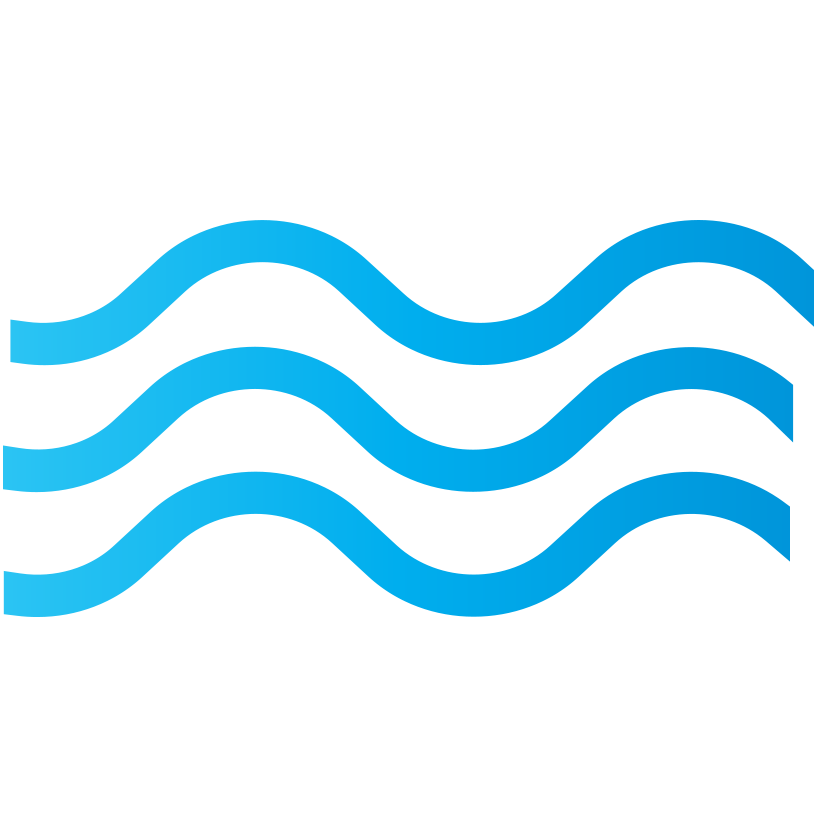 POLAZIŠTE
Demokracija, kao najviša razna odgovornosti i suodgovornosti za budućnost planeta, kroz energetske politike, tehnološki razvoj, međunarodnu i regionalnu suradnju, hrabrost i vizija u iskoracima. Kao razlikovna prednost nametnuo se  naziv Summit energetske demokracije / Energy Democracy Summit  upravo iz razloga što atraktivnu, sveobuhvatnu i prije svega sadržajno prihvatljivu sintagmu promeće u naziv kongresa kojemu svojom autentičnošću automatski osigurava marketinšku prepoznatljivost i jedinstvenost na zasićenom tržištu. Energetska demokracija jest politički, ekonomski, socijalni i kulturni koncept koji spaja tehnološku tranziciju energije sa snaženjem demokracije i proaktivnim sudjelovanjem javnosti.
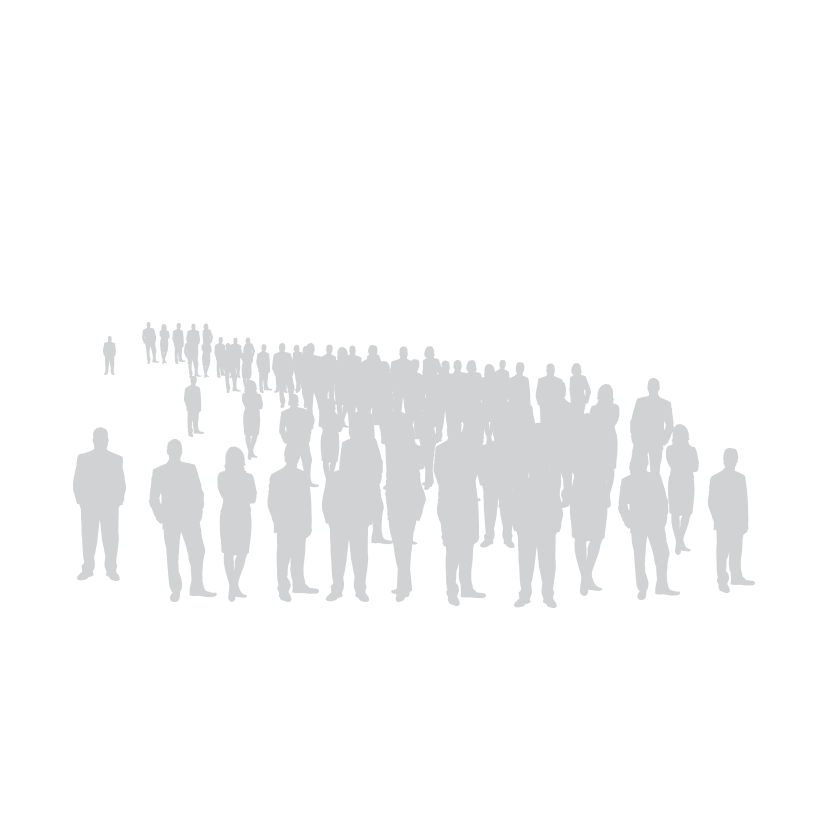 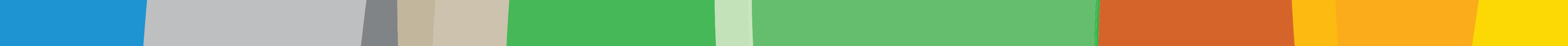 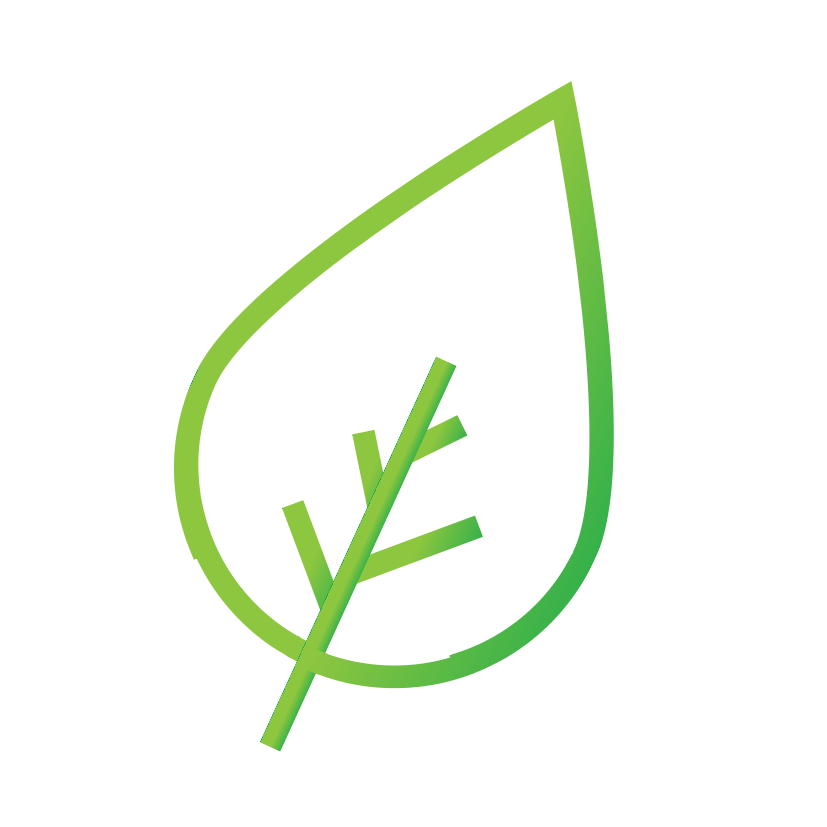 UTEMELJITELJI
Skup je utemeljen uz potporu Ministarstva zaštite okoliša i energetike i Hrvatskog energetskog društva.
Predsjednik Kongresa te Organizacijskog i Izvršnog odbora skupa SED-a je dr. sc. Goran Granić, ravnatelj Energetskog instituta Hrvoje Požar.
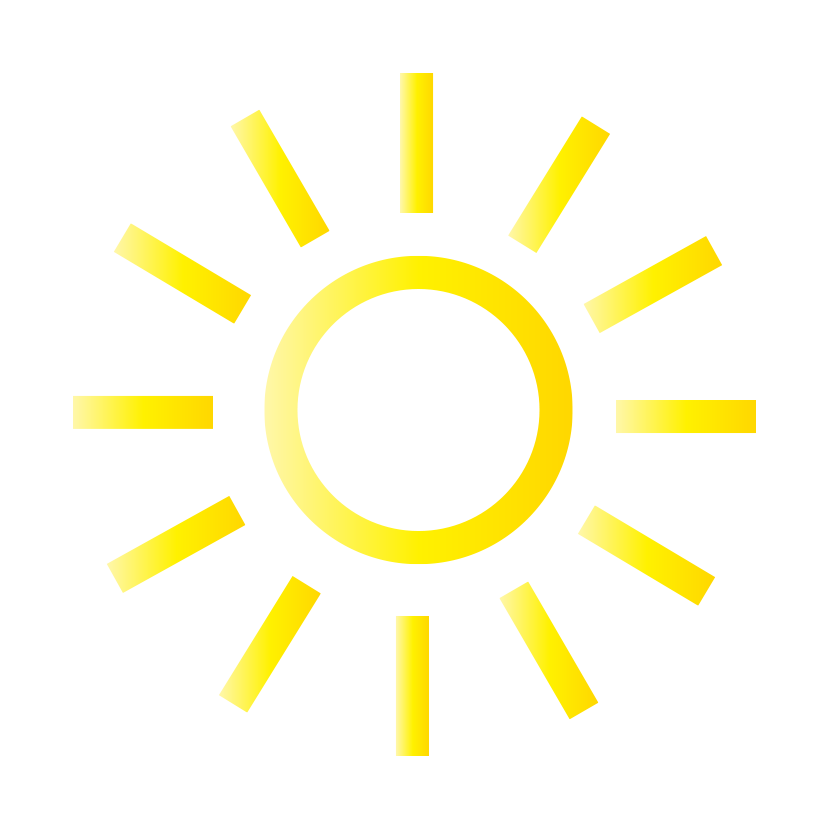 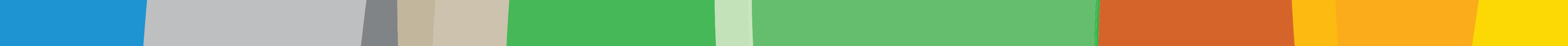 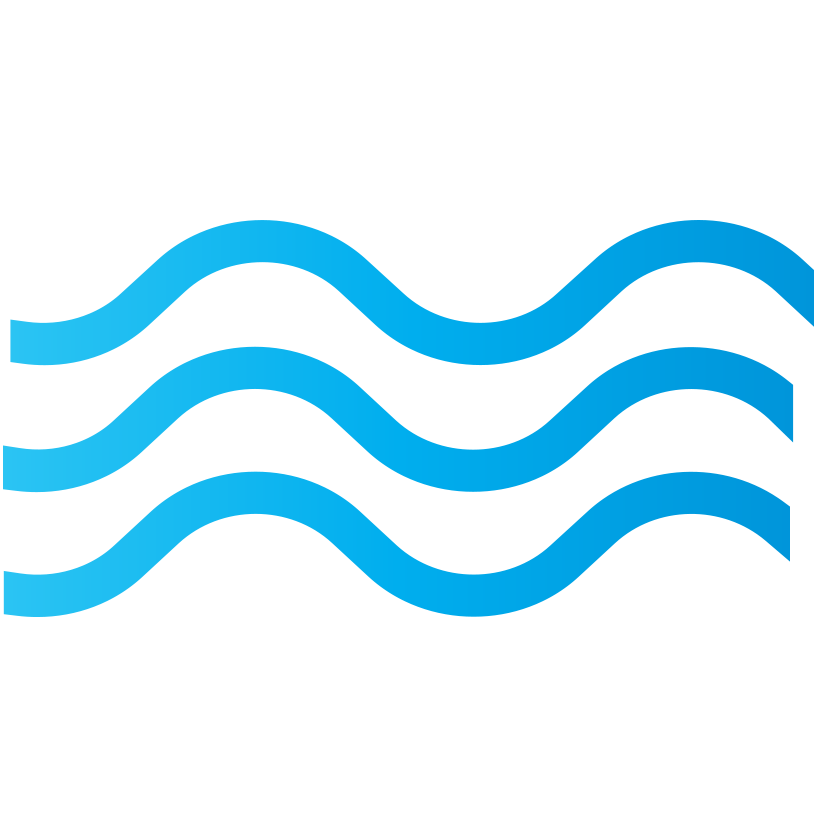 VIZIJA
MISIJA
Pokretač budućeg gospodarskog rasta, obrazovanja i razvoja energetskih tržišta kako u Hrvatskoj tako i šire te napokon i sustavna preobrazba načina na koji građani i gospodarstvo shvaćaju i koriste energiju.
Prioriteti energetske politike RH do 2030. godine s pogledom na 2050. kao dokument koji je trenutačno u pripremi čini temeljne postavke koje promovira SED te ih proaktivno preispituje u sinergiji s međunarodnim iskustvima u segmentu.
Referentno mjesto za pitanja energetike u široj regiji. Najvažniji skup te vrste u zemlji. Kvalitetno organiziran kongres s jasnim strateškim odrednicama i proaktivnim izlaganjima. 
Hrvatske institucije kompetentno i koordinirano sudjeluju na kongresu na međunarodnoj razini, bilo da se radi o energetskoj politici EU, bilateralnoj / multilateralnoj suradnji ili podršci interesima Republike Hrvatske. Razmijenit će iskustva i dosege sa svojim inozemnim kolegama.
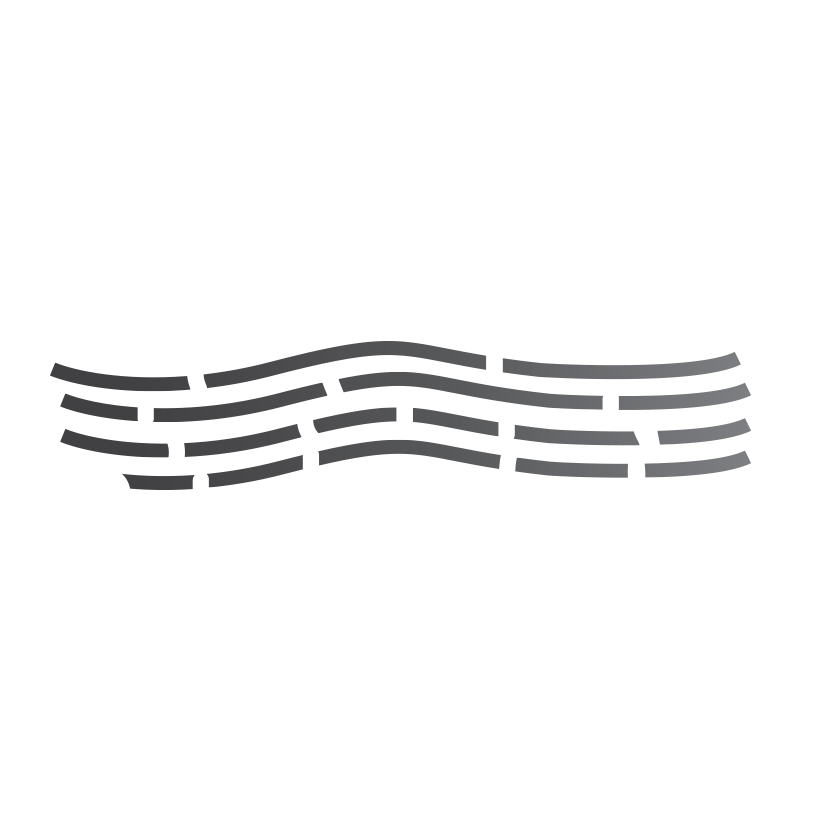 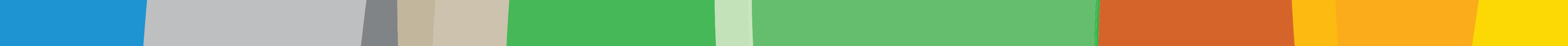 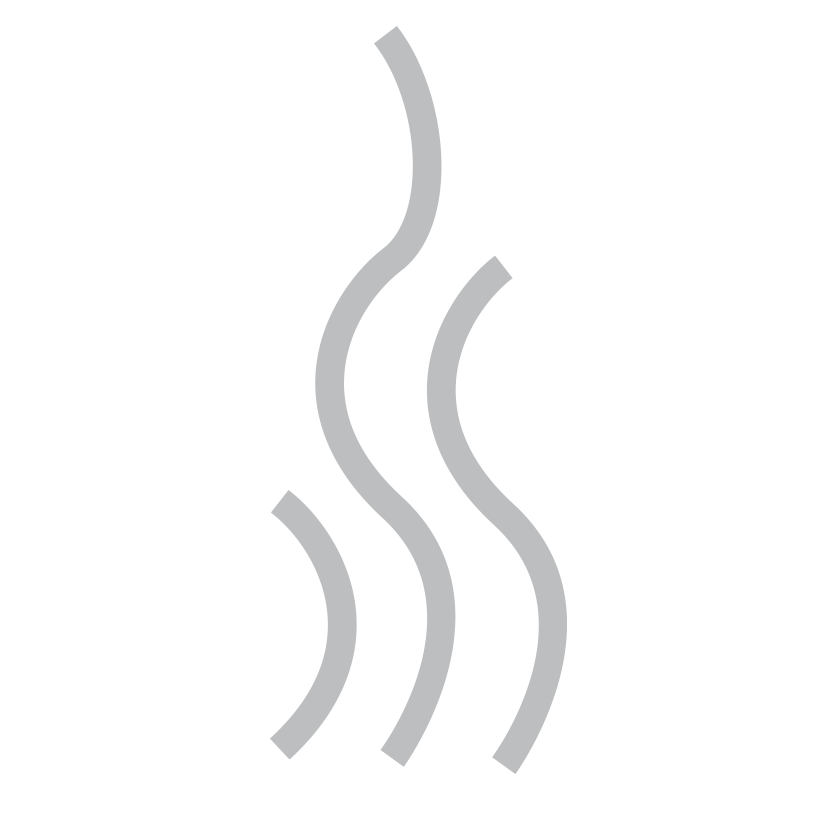 CILJEVI
Doprinos sigurnosti i kvaliteti opskrbe uz prihvatljivu cijenu energije kroz funkcionalno tržišno natjecanje u kompetitivnim energetskim djelatnostima i učinkovitu regulaciju mrežnih energetskih djelatnosti kao preduvjeta za konkurentnost gospodarstva
Promocija investicija u energetska postrojenja, napredne energetske mreže i energetsku učinkovitost kao pokretači novih gospodarskih aktivnosti
Zalaganje za korištenje vlastitih izvora energije u okviru niskougljičnog razvoja kao oslonac za inovacije i izvrsnost koja omogućava industrijski rast i napredak znanosti
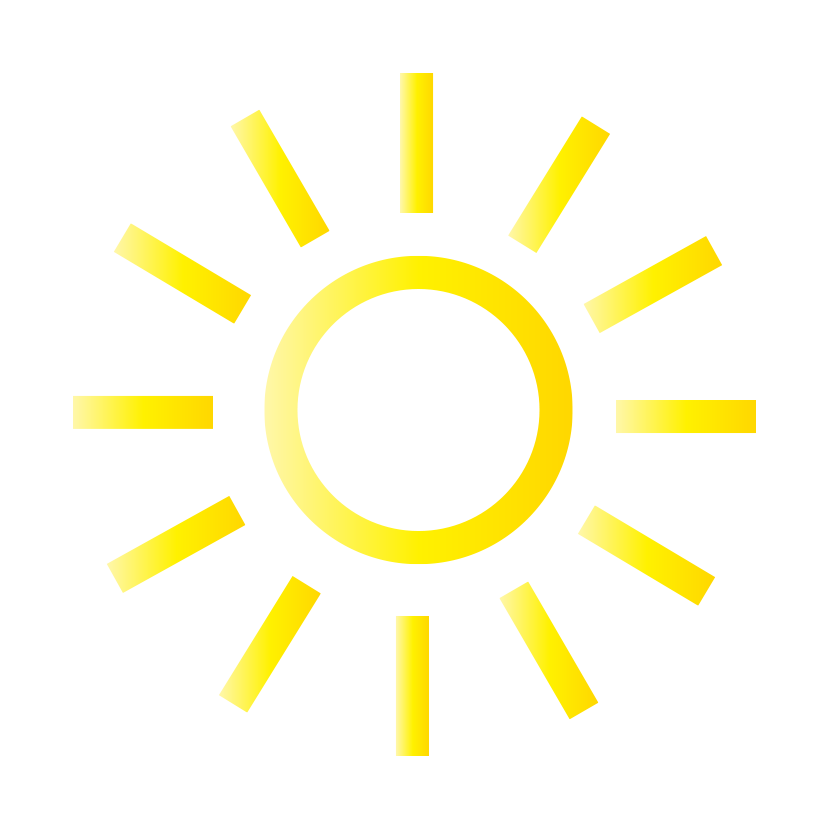 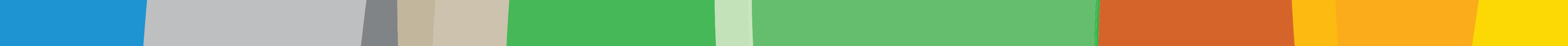 PROGRAM
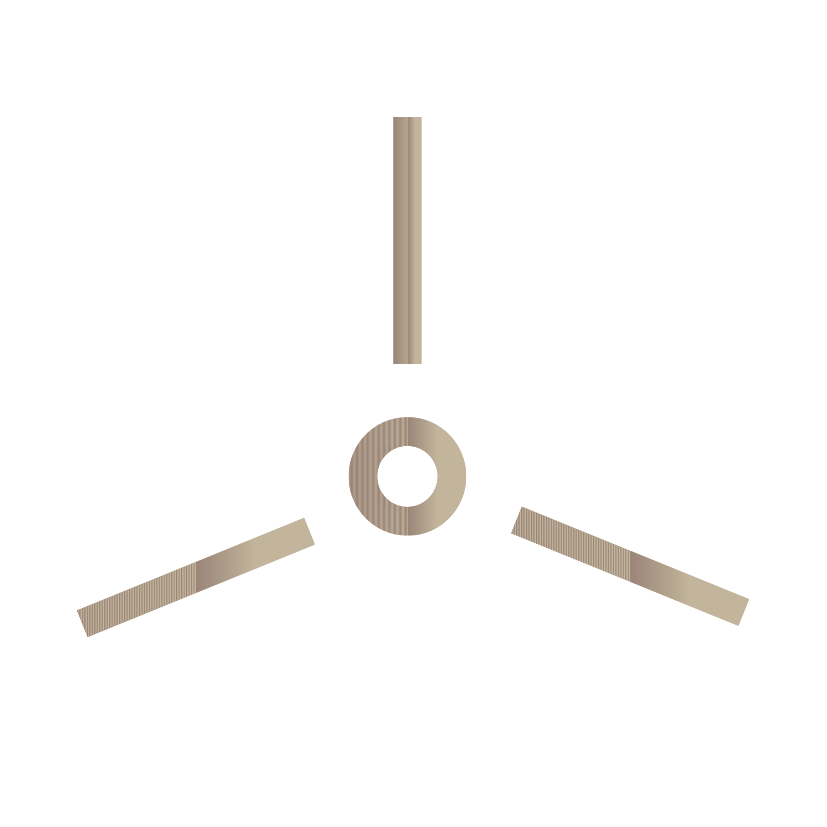 13:30 - 14:30	Panel 4: Energetska politika - Pogled energetskih tvrtki 
14:30 - 15:30	Panel 5: Energetska politika - Pogled proizvođača opreme 
15:30 - 16:30	Panel 6: Energetska politika - Pogled znanosti 
16:30 - 17:30	Panel 7: Energetska politika - Pogled potrošača 	
17:30 - 18:00	Pauza za kavu	
18:00 - 19:00	Panel 8: Istraživanje, proizvodnja i budućnost fosilnih goriva
19:00 - 20:00	Panel 9: Sigurnost opskrbe plinom
10.4.2019.  Srijeda
14:00 - 20:00	Registracija sudionika 
16:00 - 17:30	Svečano otvaranje
17:30 - 18:45	Panel 1: Međunarodni ministarski panel
12.4.2019.  Petak
08:30 - 09:30	Panel 10: Sigurnost opskrbe derivatima nafte 
09:30 - 11:00	Panel 11: Sigurnost opskrbe električnom energijom 
11:00 - 11:30	Pauza za kavu	
11:30 - 12:30	Panel 12: Tržište električne energije - Burze
12:30 - 13:30	Panel 13: Obnovljivi izvori energije - Integracija i tržište 
13:30 - 14:30	Panel 14: Napredne mreže - Pametna energetika 
14:30 - 15:30	Ručak	
15:30 - 16:30	Panel 15: Promet - Nove tehnologije, elektromobilnost 
17:00 - 20:00	Izlet
11.4.2019.  Četvrtak
08:30 - 09:30	Panel 2: Međunarodni panel regulatora 
09:30 - 10:00	Pauza za kavu	
10:00 - 12:30	Panel 3: Međunarodni panel politike energetske
	                učinkovitosti 
	Panel 3a: Politika i mjere	
	Panel 3b: Toplinarstvo	
	Panel 3c: Zgradarstvo	
12:30 - 13:30	Ručak
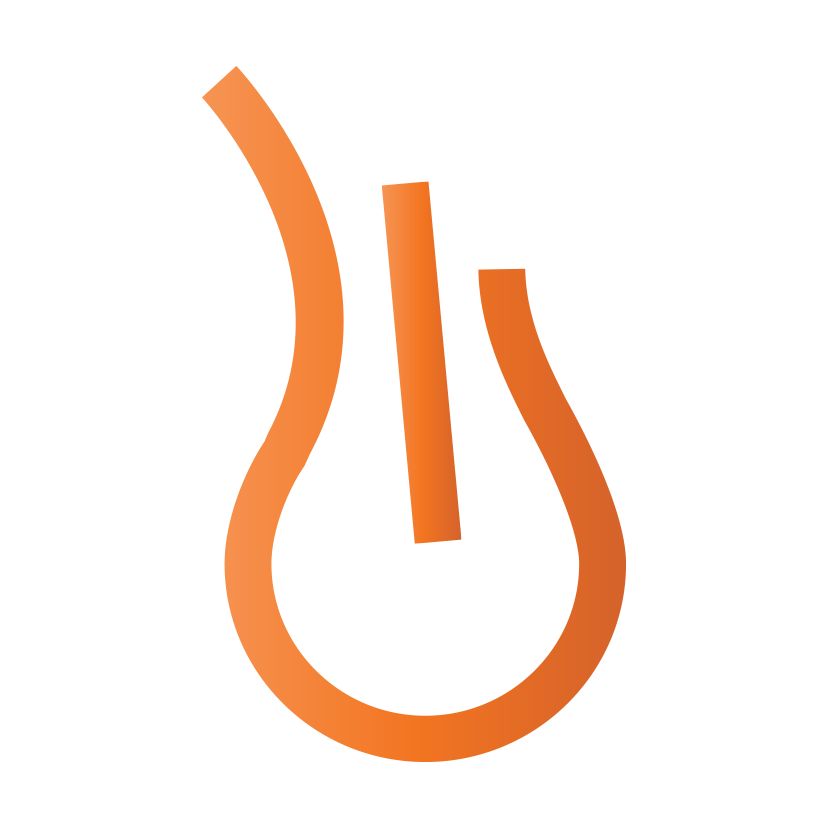 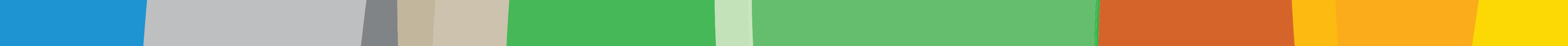 ORGANIZACIJSKI ODBOR• Tomislav Jureković, HERA 
• Tomislav Radoš, HGK
• Davor Majetić, HUP
• Dubravko Ponoš, FZOEU 
• Marijan Krpan, AZU• Boris Abramović, HROTE  
• Mario Gudelj, HOPS, HRO CIGRÉ 
• Ivica Toljan, CROPEX
• Sándor Fasimon, INA
• Dragan Kovačević, JANAF
• Ivica Arar, PLINACRO
• Pavao Vujnovac, ENNA, PPD
• Sabina Škrtić, ENNA, PPD
• Darinko Bago, KONČAR – ELEKTROINDUSTRIJA 
• Tomislav Dragičević, HNK SVNP 
• Dean Smolar, HSZG 
• Dalibor Pudić, HSUP
• Mirko Zelić, HAZU
• Vladimir Andročec, HATZ
PREDSJEDNIK KONGRESA • Goran Granić, EIHP
IZVRŠNI ODBOR• Zlatko Zmijarević, HERA
• Marija Šćulac Domac, HGK  
• Marija Šutina, HUP 
• Branka Jelavić, EIHP
• Maja Rajčić, FZOEU 
• Sunčana Matić, FZOEU 
• Martina Tuschl, AZU 
• Ninoslav Mandić, AZU 
• Dubravka Brkić, HROTE 
• Luka Pehar, HROTE  
• Marina Burazer, INA
• Gordana Sekulić, JANAF 
• Florijana Đedović, PLINACRO 
• Robert Bošnjak, PLINACRO 
• Dorotea Lazanin Jelenc, ENNA, PPD
• Bruno Krčelić, ENNA, PPD
• Miroslav Poljak, KONČAR – ELEKTROINDUSTRIJA 
• Biserka Cimeša, HNK SVNP 
• Goranka Tropčić Zekan, HSZG 
• Vlasta Zanki, HSZG 
• Davor Matić, HSUP
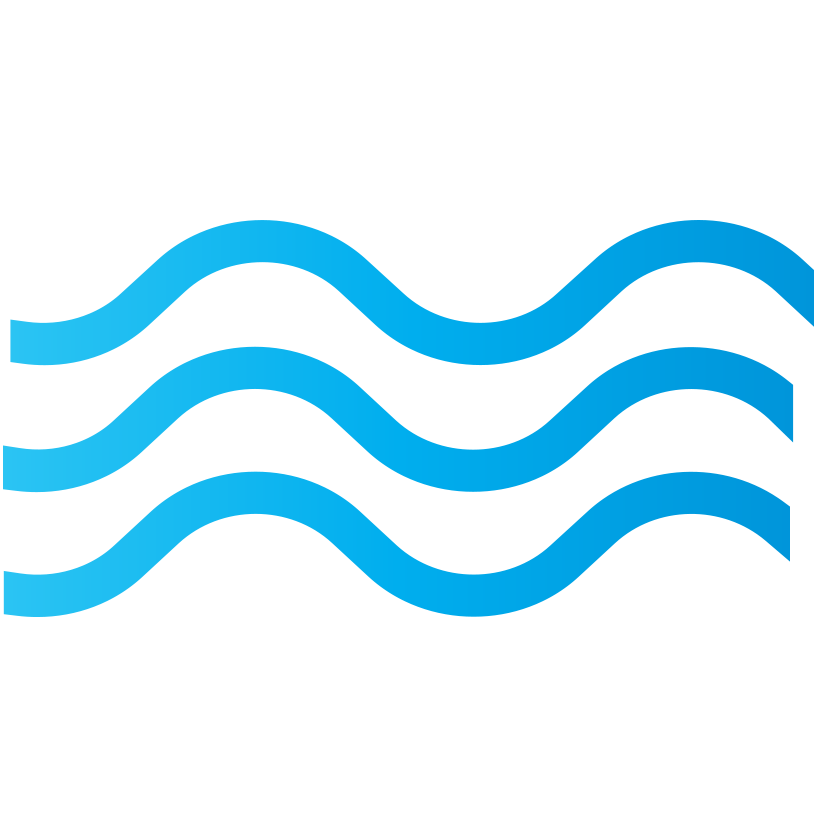 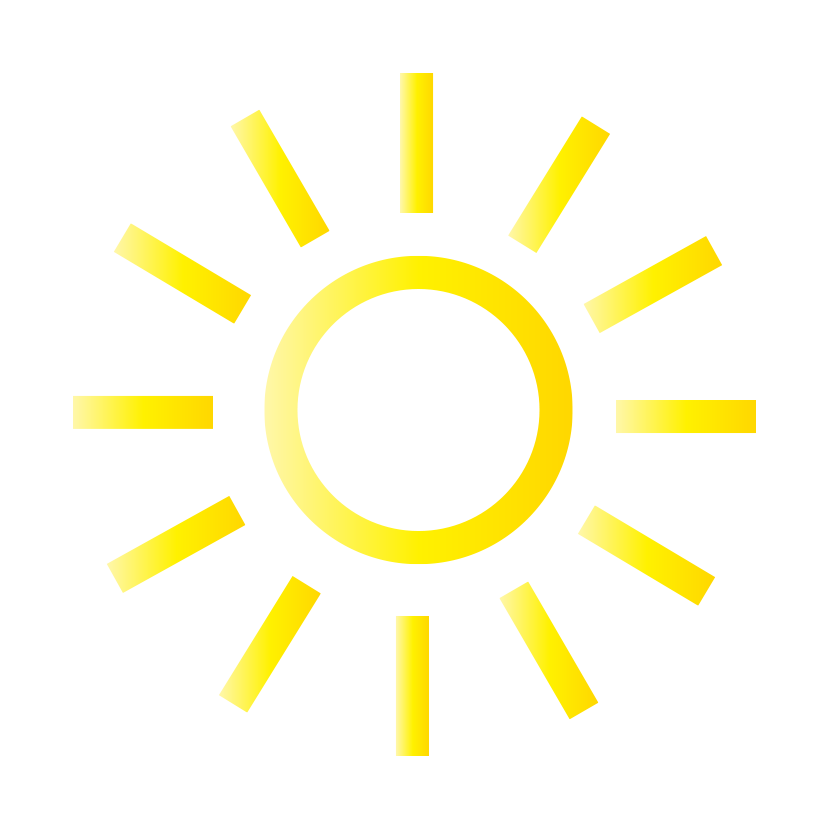 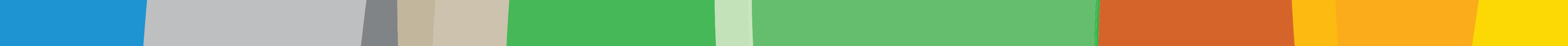 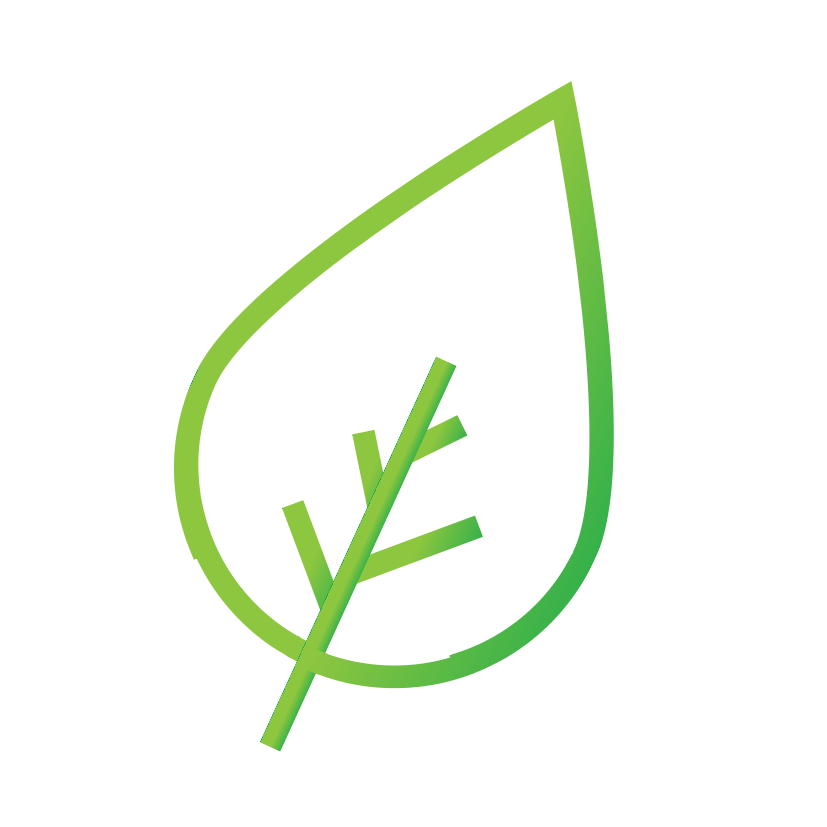 PARTNERI
ENERGIA NATURALIS d.o.o., PRVO PLINARSKO DRUŠTVO d.o.o. (PPD) 
KONČAR – ELEKTROINDUSTRIJA d.d. 
DALEKOVOD d.d. 
Hrvatski nacionalni komitet Svjetskog vijeća za naftu i plin 
Hrvatski ogranak Međunarodnog vijeća za velike elektroenergetske    sustave - CIGRÉ (HRO CIGRÉ) 
Hrvatski ogranak Međunarodne elektrodistribucijske konferencije - CIRED (HO CIRED) 
Hrvatski savjet za zelenu gradnju 
Hrvatsko energetsko društvo (HED) 
Hrvatska stručna udruga za plin (HSUP) 
Hrvatska akademija znanosti i umjetnosti (HAZU) - Znanstveno vijeće za  naftno-plinsko gospodarstvo i energetiku 
Akademija tehničkih znanosti Hrvatske (HATZ) - Odjel energijskih sustava
· Ministarstvo zaštite okoliša i energetike · Ministarstvo mora, prometa i infrastrukture · Hrvatska energetska regulatorna agencija (HERA) · Hrvatska gospodarska komora (HGK)· Hrvatska udruga poslodavaca (HUP)· Energetski institut Hrvoje Požar (EIHP) · Fond za zaštitu okoliša i energetsku učinkovitost (FZOEU)· Agencija za ugljikovodike (AZU) · Hrvatski operator tržišta energije d.o.o. (HROTE) · Hrvatski operator prijenosnog sustava d.o.o. (HOPS) · Hrvatska burza električne energije d.o.o. · HEP d.d. · HEP - Operator distribucijskog sustava d.o.o. (HEP ODS) · INA d.d. · JANAF d.d. · PLINACRO d.o.o.
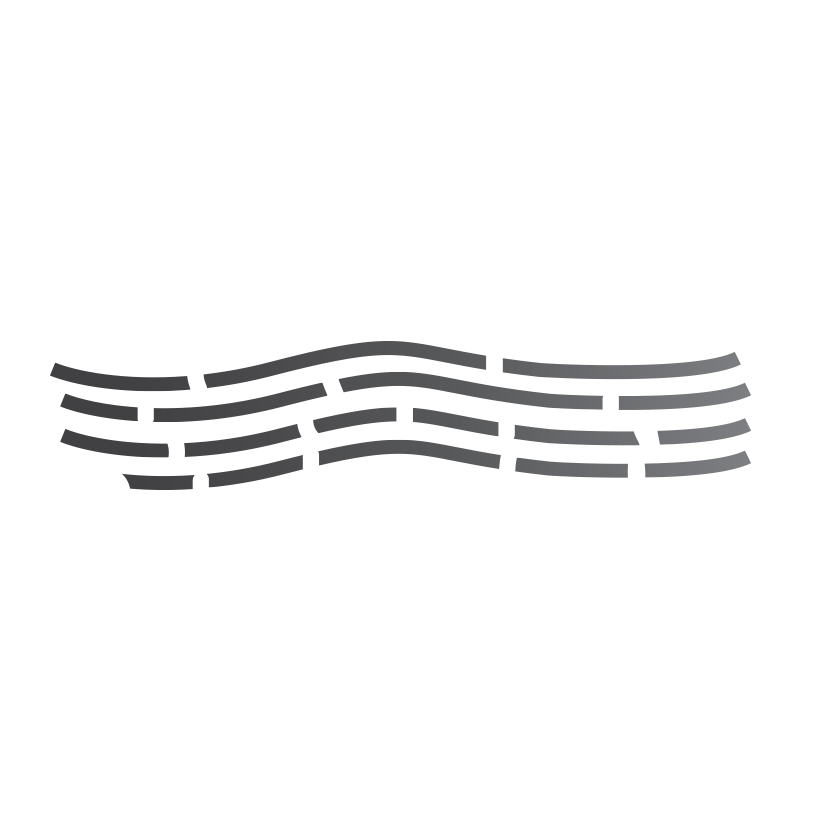 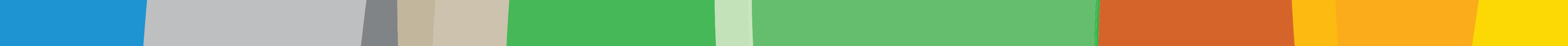 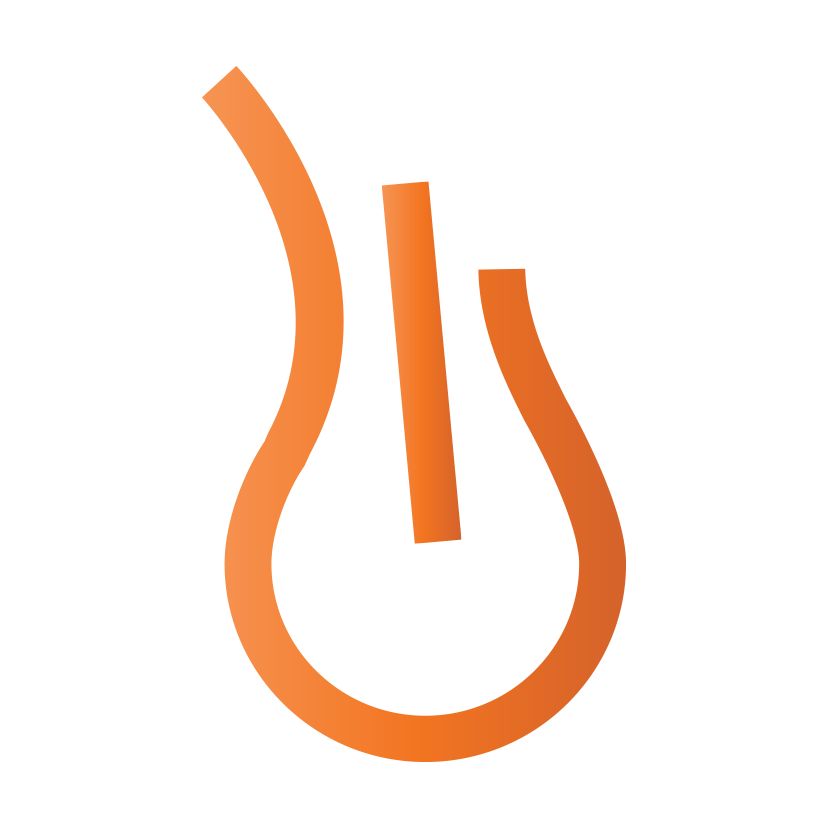 INFORMACIJE
MJESTO ODRŽAVANJA 
Hotel Park Plaza Histria****
Verudella 17
52100 Pula
Hrvatska
LAT: 44.836198 LONG: 13.839512
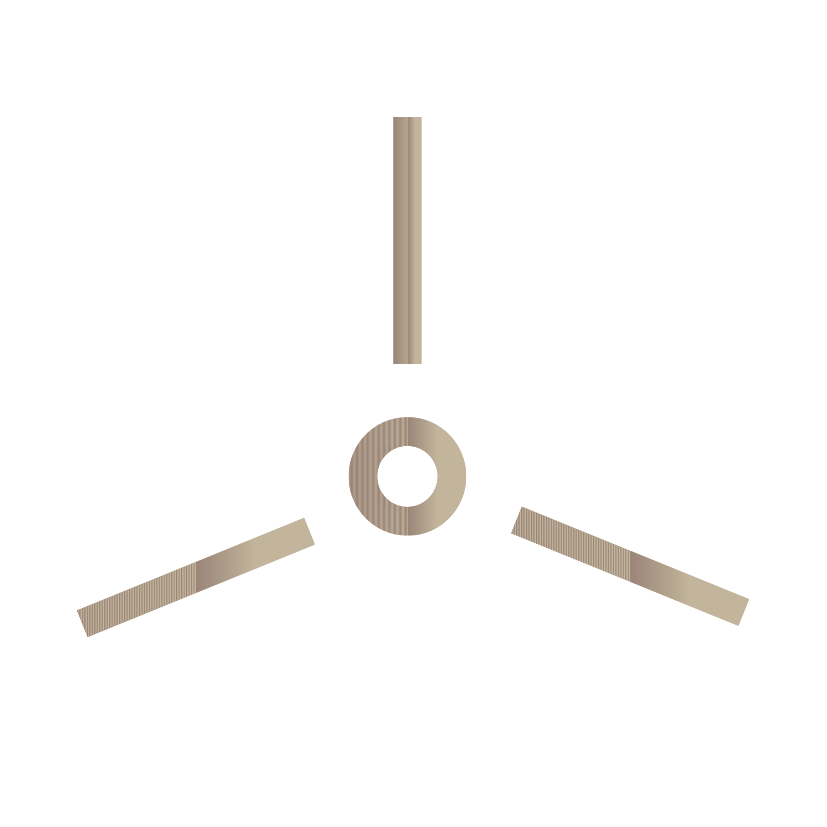 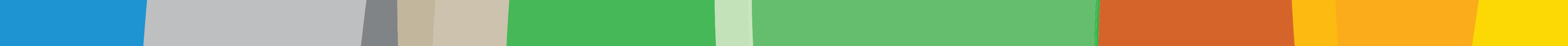 TAJNIŠTVO
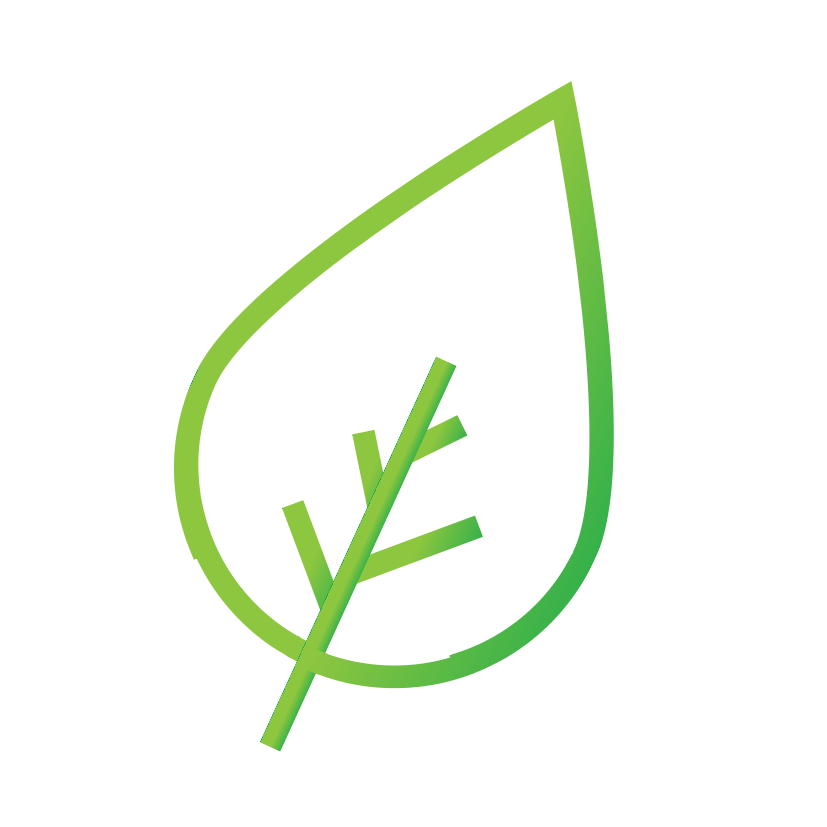 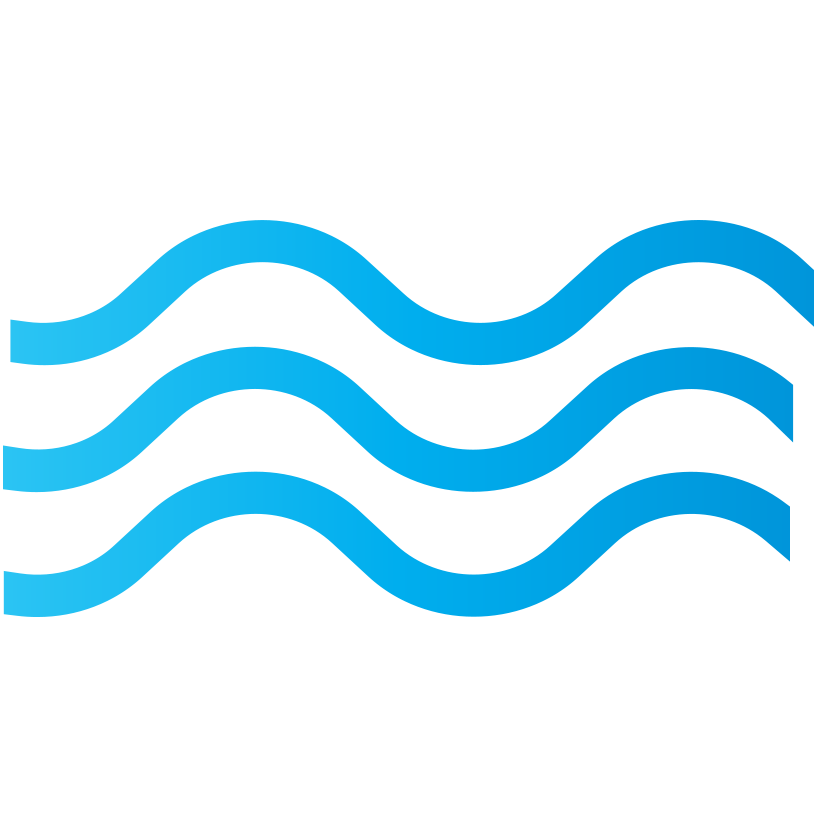 A.T.I. d.o.o. Turistička agencija 
Zadarska 15, 52 100 Pula
Hrvatska 
OIB 29635530727
T +385 52 223 400
F +385 52 217 644
secretariat@sed2019.com
www.sed2019.com
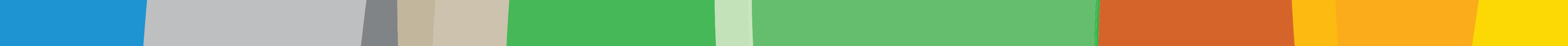